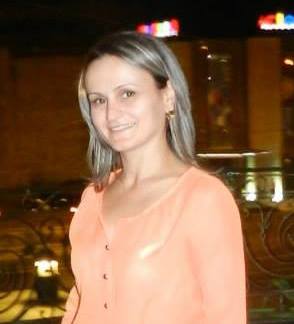 Самоуправление в классе
Классный руководитель 6а класса
Учитель английского языка
СОШ №21 МОРФ
Балян Лиана Сейрановна
Самоуправление в классе
«СО»  содружествосотрудничествосопричастность
«САМО»самовыражениесамодеятельностьсамоопределение
Сущности самоуправления
Управление жизнью класса; Организация дел для своего класса, а значит и для себя;Решение задач, самостоятельно поставленных перед классным коллективом;Школа ответственности, доверие, взаимопомощь, взаимопонимание и взросление;
Задачи самоуправления
1.Создание условий для самовыражения, самоутверждения каждой личности через участие в различных видах деятельности.2.Сттимуляция социального творчества, инициативы, формирования активной гражданской позиции детей.3.Воспитание у школьников демократической культуры, формирование умения действовать в интересах совершенствования не только своей личности, но и общества (класса, школы).4.Воспитание достойных творческих лидеров.
Структуры самоуправления в классе
Высший орган – классное собрание;
Между собраниями работу организует и контролирует совет  класса;
Распределение общественных поручений между всеми учащимися.
Классное собрание
Цель
Задачи
Помочь в решении проблем.
Развивать у учащихся способность решать эти проблемы самостоятельно.
Вызывать детей на откровенный разговор друг с другом.Формировать честную дисциплину среди школьников.
На классном собрании:
Не позволяйте детям осуждать или обвинять других;
Не привлекайте детей к выслеживанию и выявлению правонарушителей;
Не наказывайте весь класс за поведение отдельных  ребят;
Создавайте атмосферу сотрудничества.
Правила организации и проведения классного собрания:
1.Попытаться самим решить проблему;
2.Не оказывать друг на друга никакого давления – ни юридического, ни словесного;
3.Слушать друг друга и не перебивать.
Структура классного собрания:
Представление обсуждаемой проблемы;Изложение информации по проблеме;Начало дискуссии: «Что нам необходимо сделать для того, чтобы …»;Предложение решения проблемы;Выбор решения;Обсуждение предполагаемого результата решения;Закрытие собрания.
Процедура классного собрания:
Школьники сидят по кругу;
Продолжительность собрания :
для школьников  начальной школы – 30 мин., для старших школьников – 45 мин.
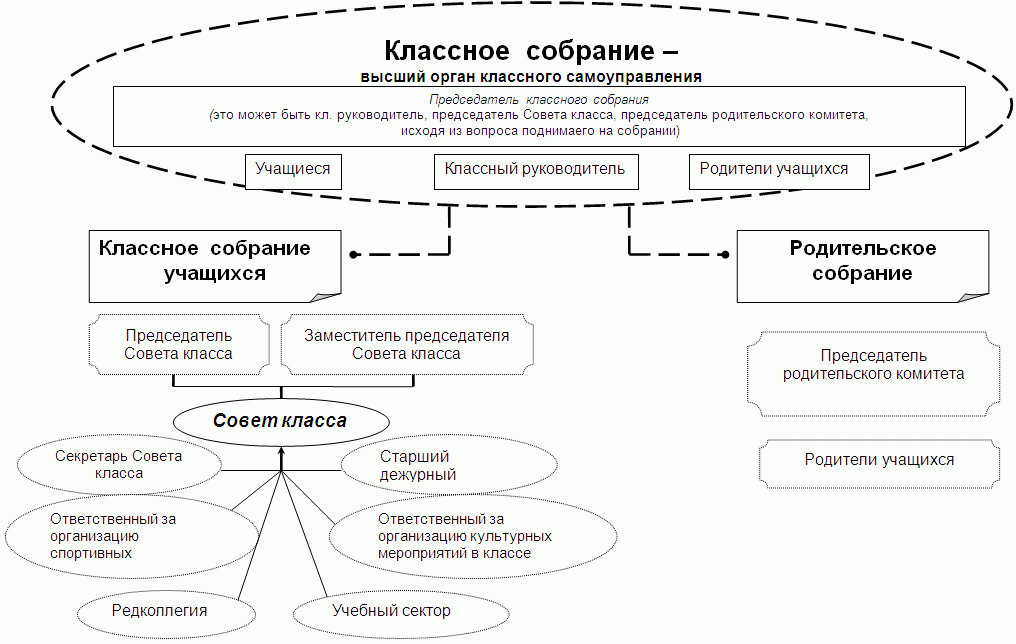 Законы коллектива
(Кодекс чести)                          (Правила поведения в коллективе)